Święto Flagi Święto Konstytucji Trzeciego Maja
Zespół Szkół w Turośni Kościelnej
„Więc nie dość gościa czekać, nie dość i zaprosić,Trzeba czeladkę zebrać i stoły pownosić,A przed ucztą potrzeba dom oczyścić ze śmieci;Oczyścić dom, powtarzam, oczyścić dom, dzieci!”
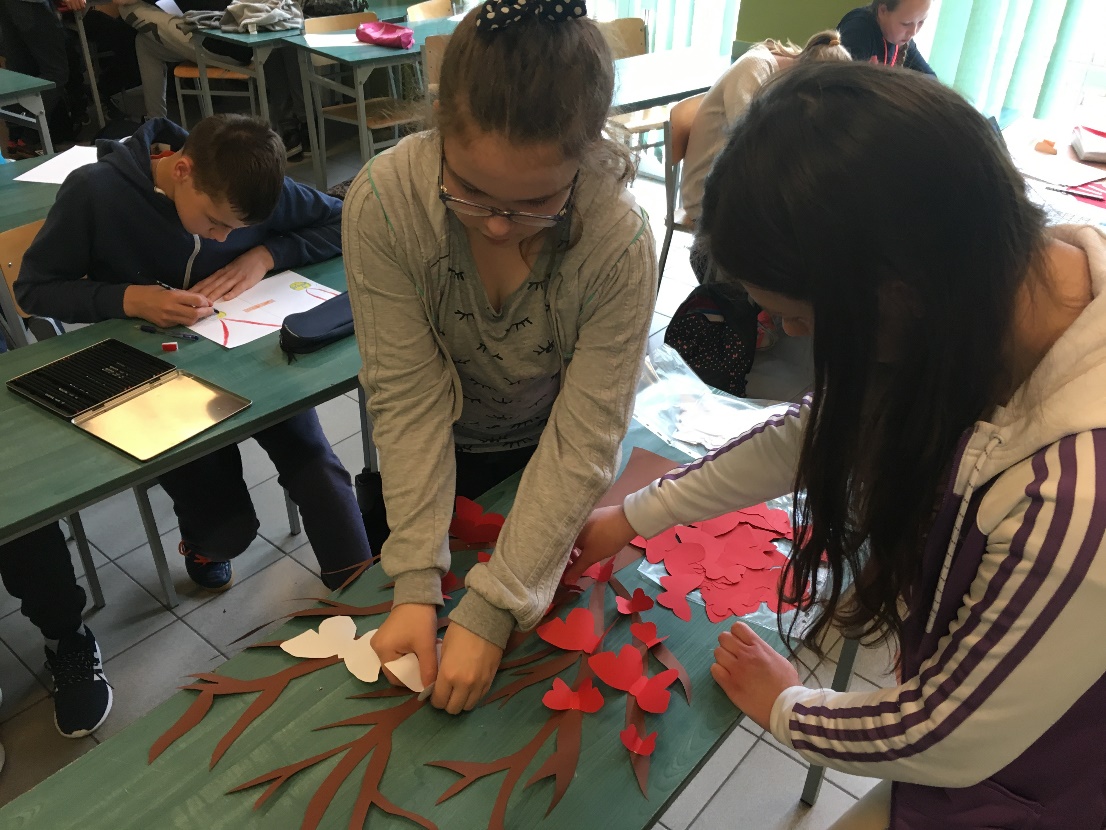 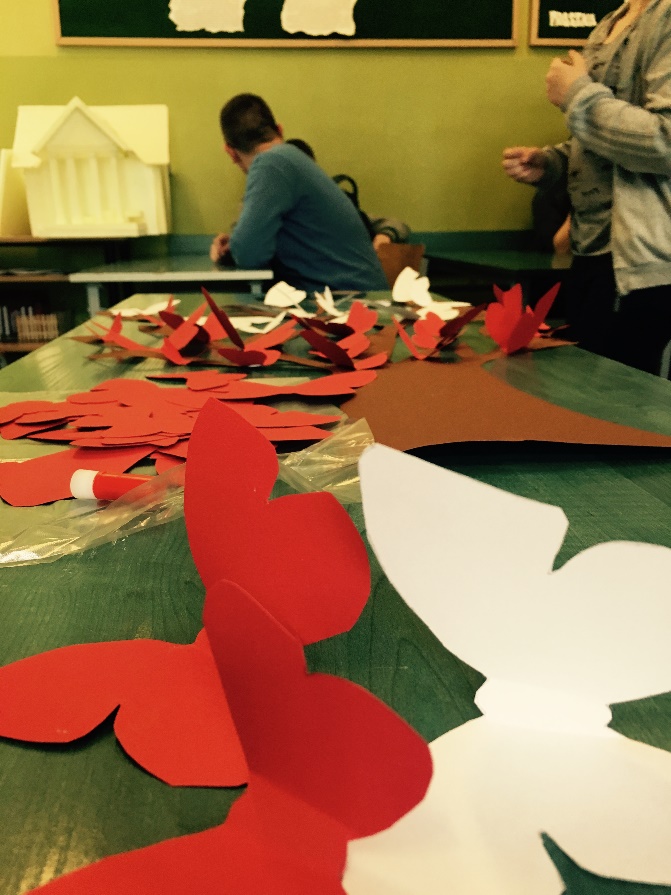 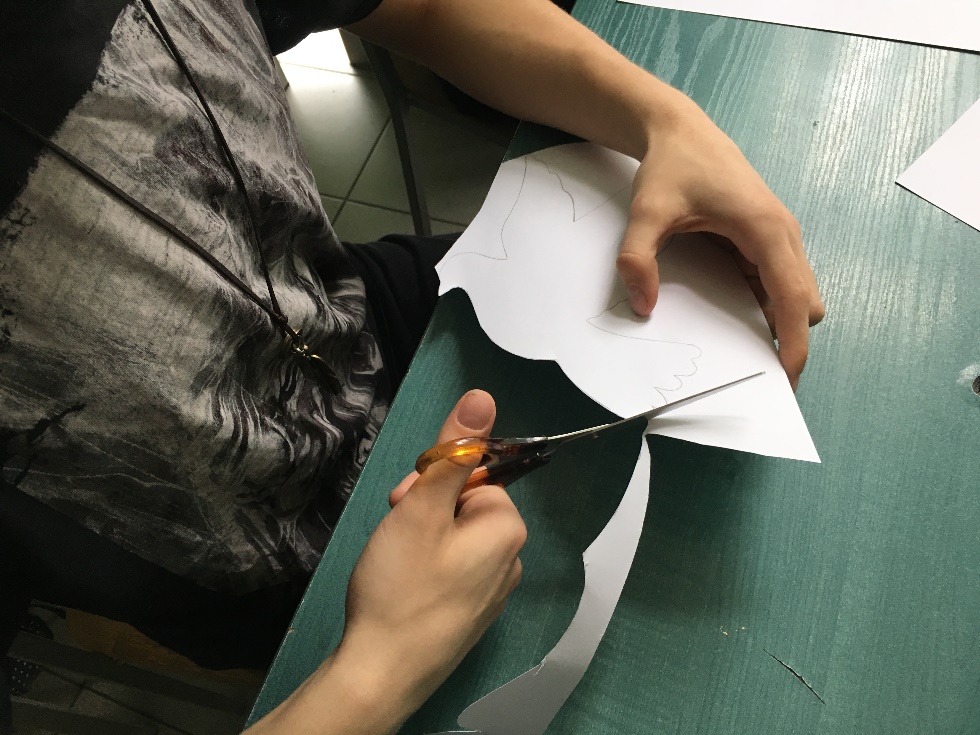 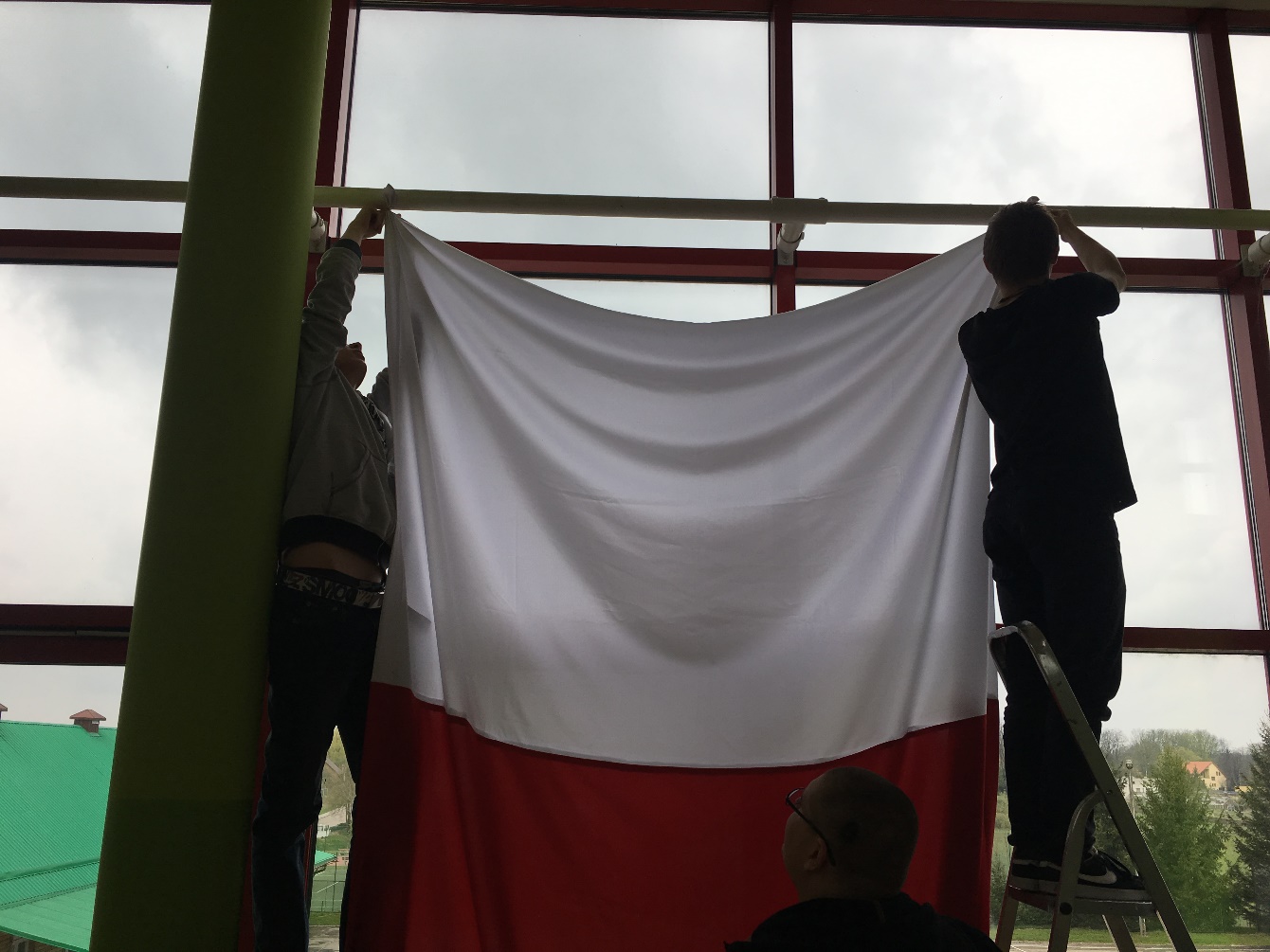 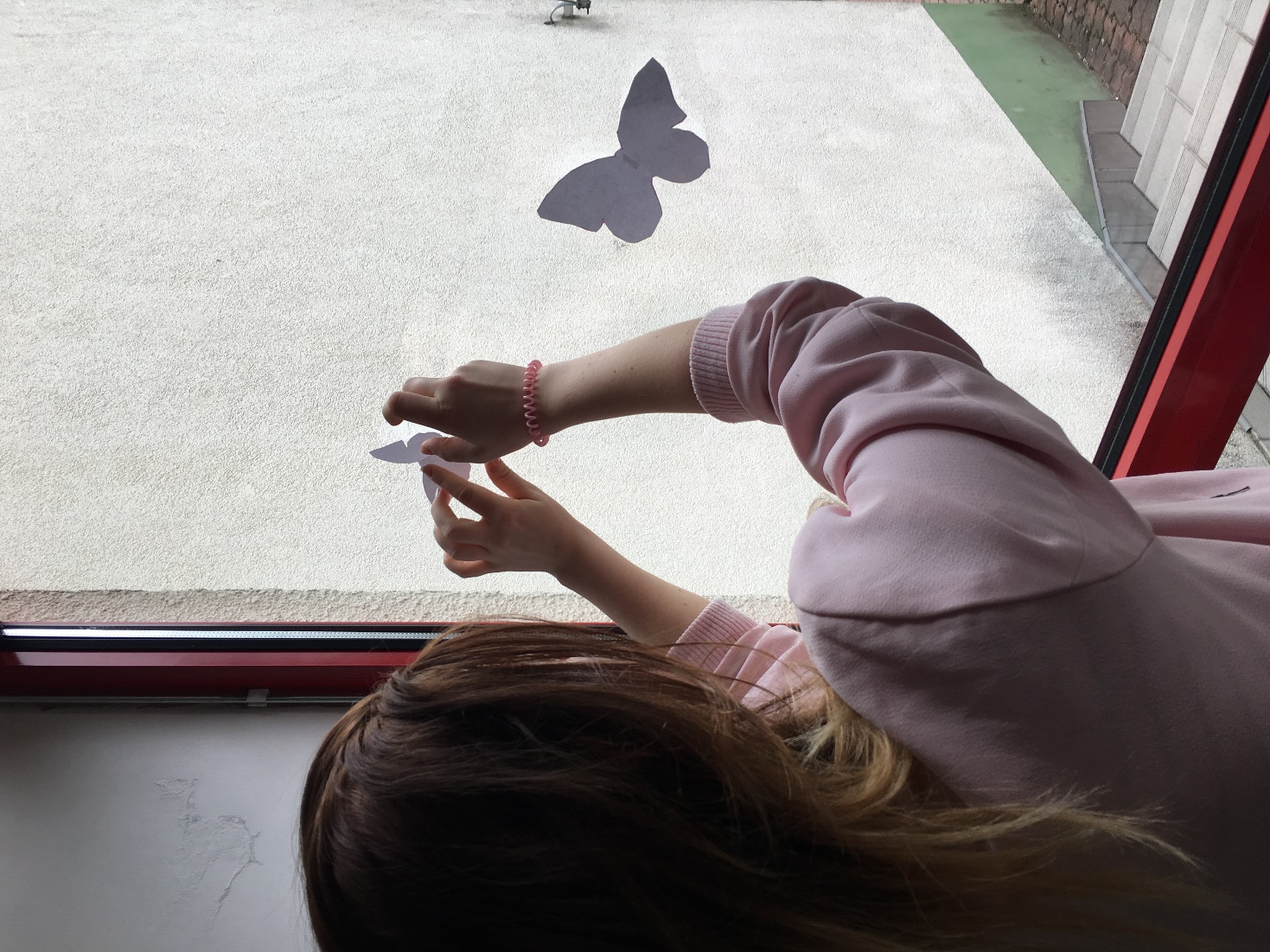 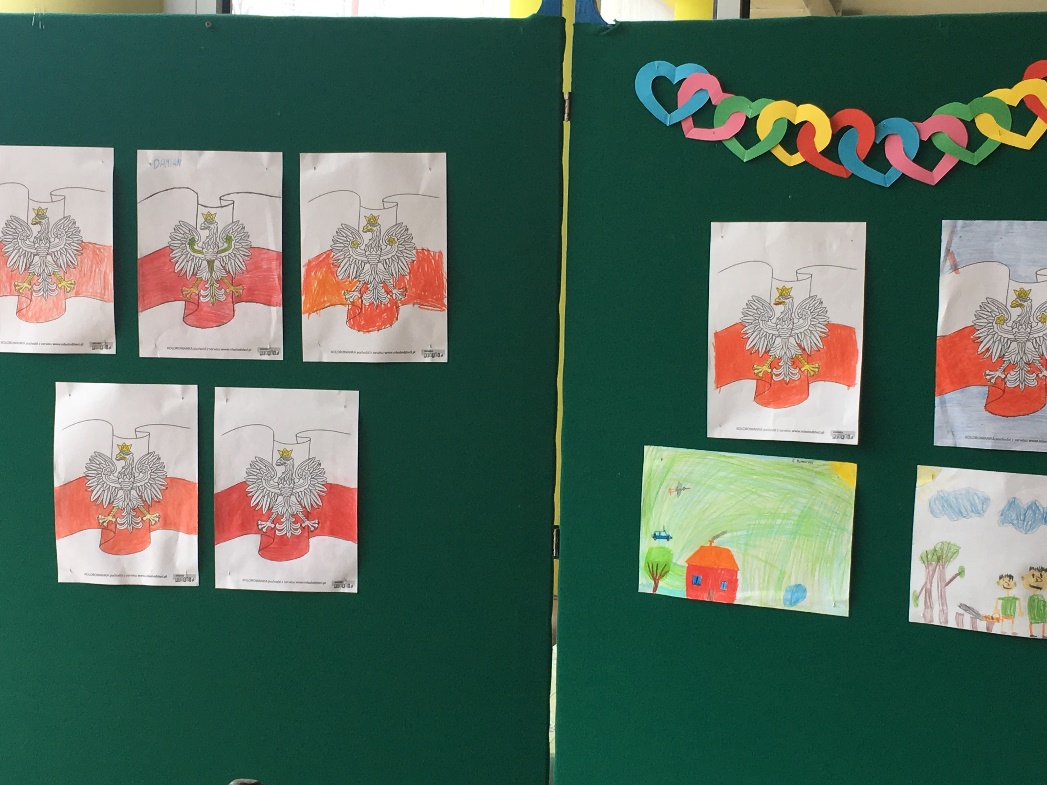 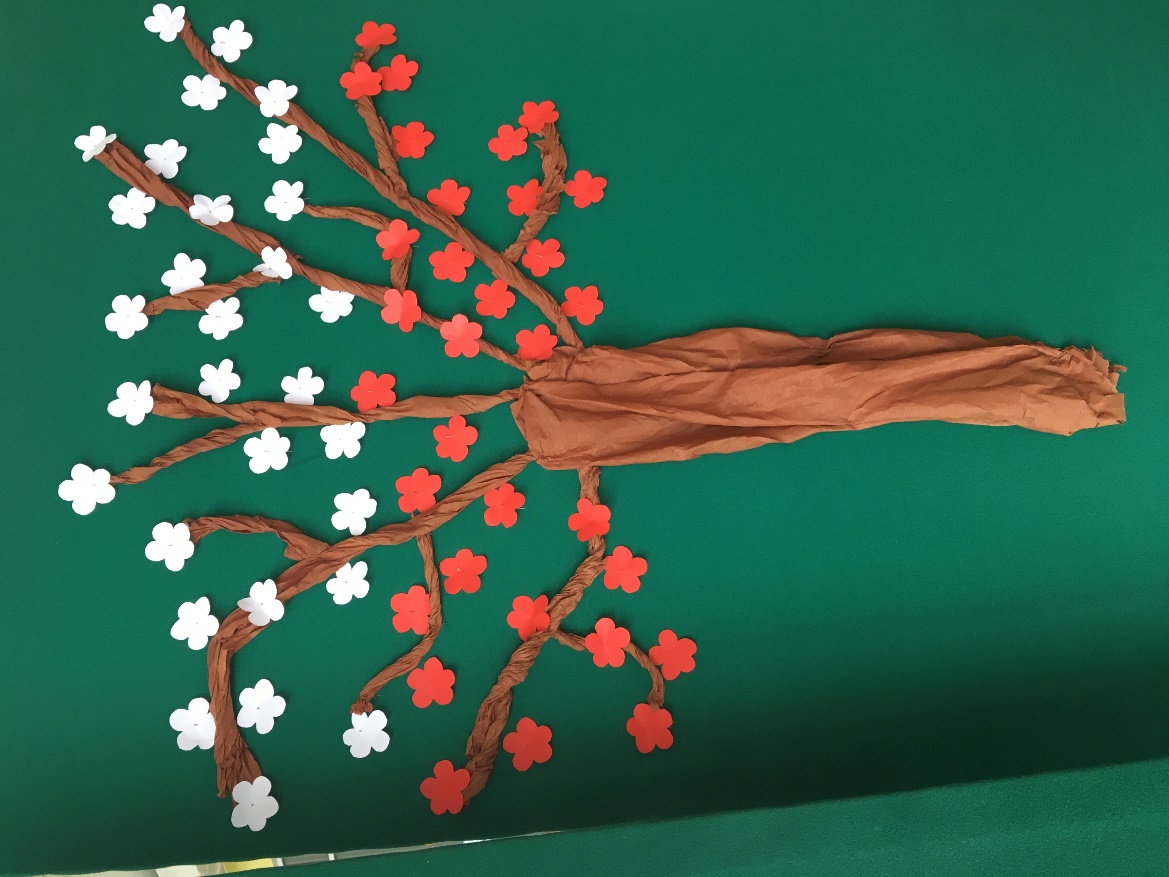 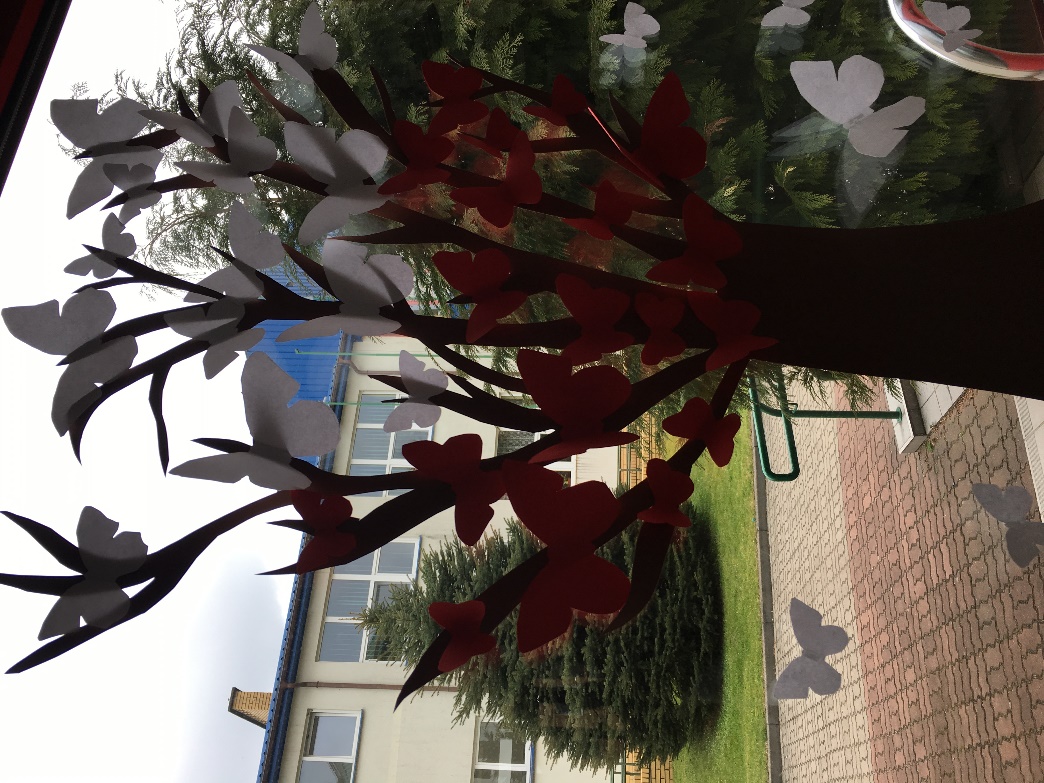 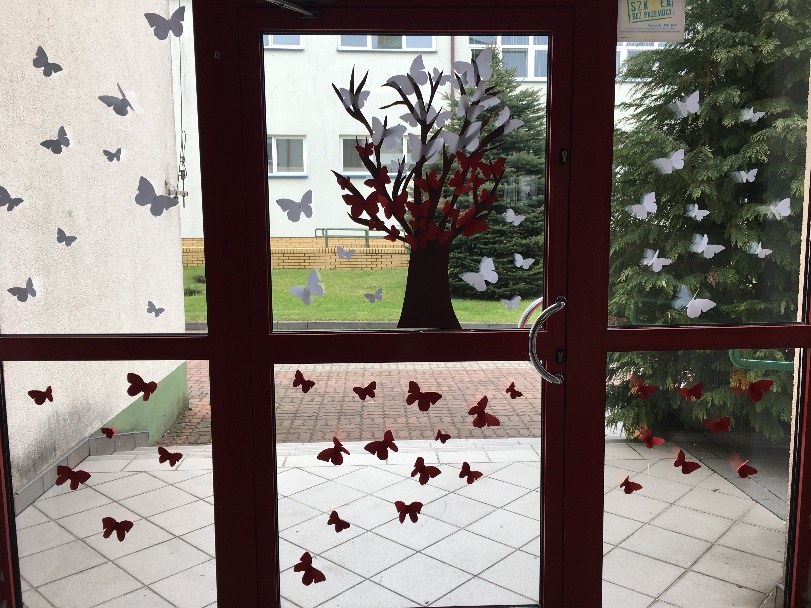 „Drzewa i krzewy liśćmi wzięły się za ręceJak do tańca stające panny i młodzieńce.”
„Jedna jest tylko kraina taka, w której jest trochę szczęścia dla Polaka: Kraj lat dziecinnych! On zawsze pozostanieŚwięty i czysty jak pierwsze kochanie.”
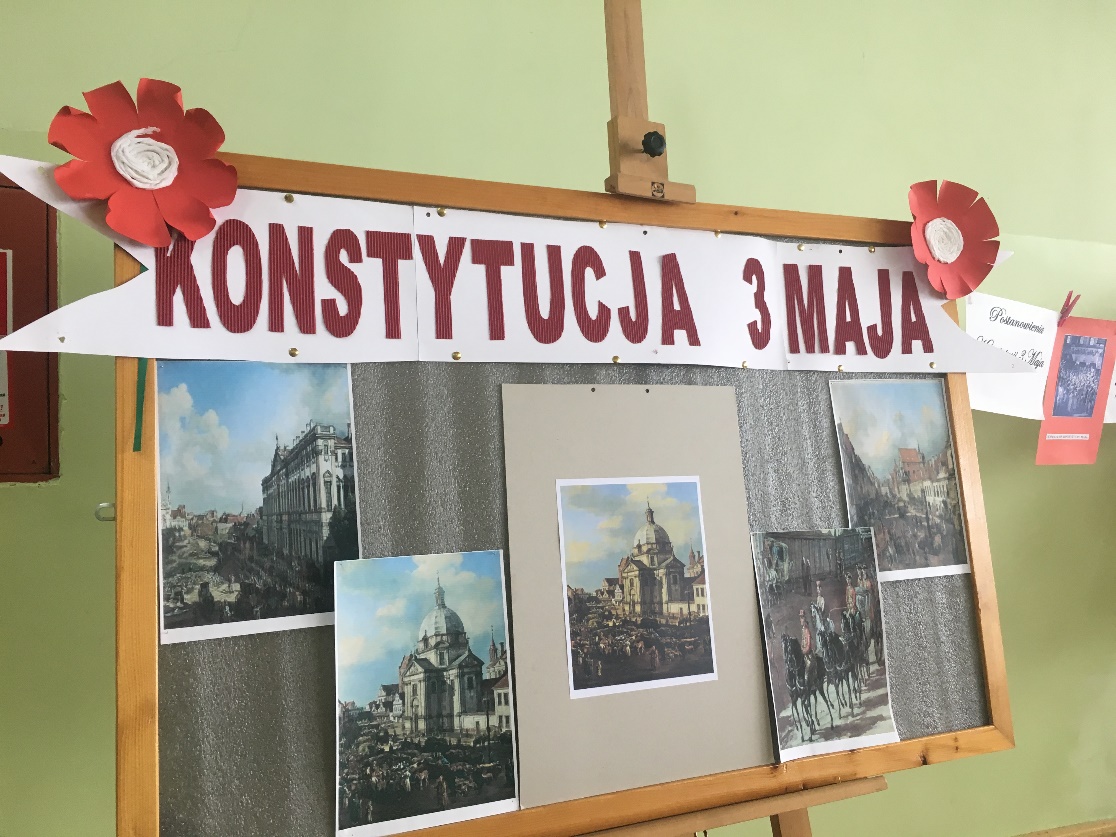 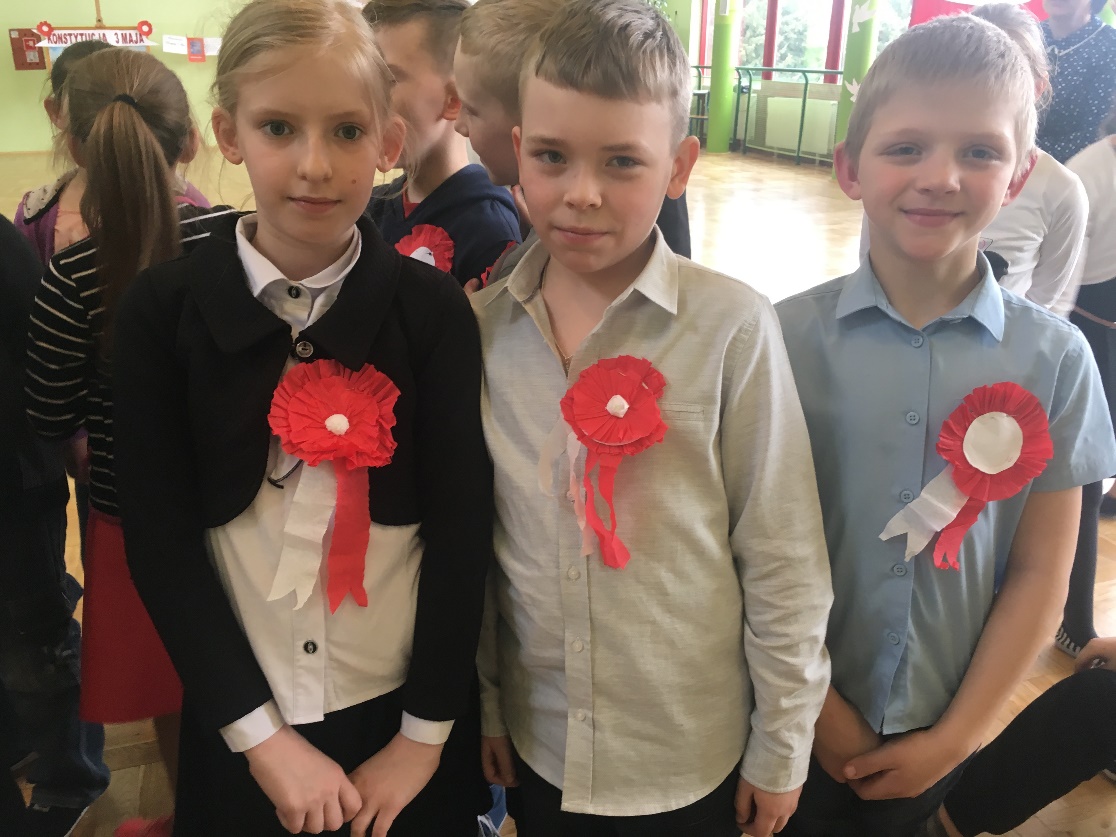 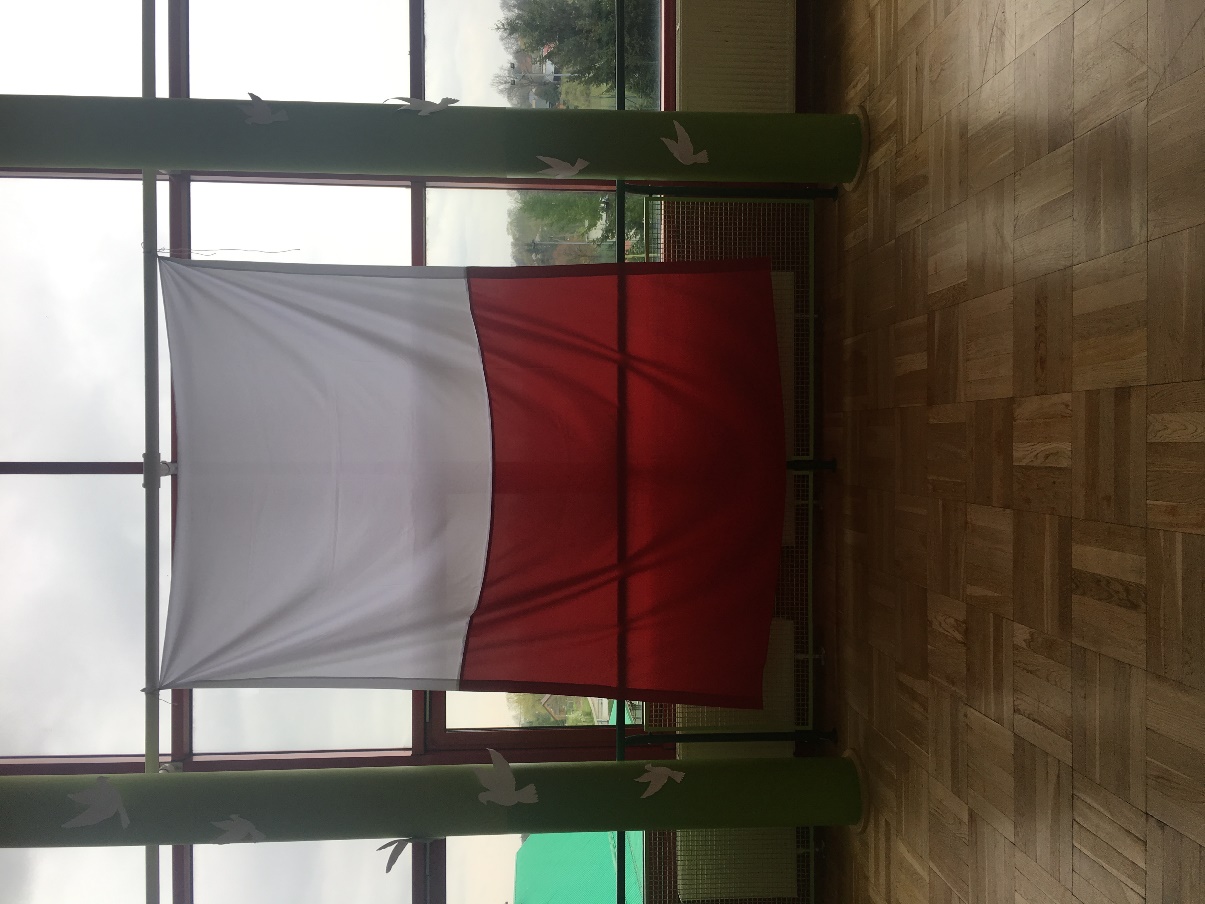 „Poloneza czas zacząć. –Podkomorzy rusza (…)                                      Brzmią zewsząd okrzyki«Ach, to może ostatni! Patrzcie, patrzcie młodzi!Może to ostatni, co tak poloneza wodzi!»”
Cytaty: Adam Mickiewicz, „Pan Tadeusz”
Wykonanie: Renata Zegadło-Piasecka